Амбулаторная практика и диспансерное наблюдение за детьми с респираторной патологией
К.м.н., доцент Гордиец Анастасия Викторовна
Д.м.н., доцент Галактионова Марина Юрьевна

26 ноября 2016г.
Амбулаторная тактика?
Нуждается в диспансериза-ции и реабилитации
Не нуждается  в диспансериза-ции и реабилитации
Наименование медицинской организации                                     Код формы по ОКУД _______________
                                                                        Код организации по ОКПО ____________
 ____________________________________                                          Медицинская документация
                                                                                 Учетная форма N 030/у
 Адрес                                                                  Утверждена приказом Минздрава России
 ____________________________________                                       от 15 декабря 2014 г. N 834н

     КОНТРОЛЬНАЯ КАРТА ДИСПАНСЕРНОГО НАБЛЮДЕНИЯ N _______

1. Диагноз заболевания, по поводу которого пациент подлежит диспансерному наблюдению: _______________________
__________________________________________________________________________ Код по МКБ-10 ____________________
2. Дата заполнения карты: число ___ месяц ___________ год ____
3. Специальность врача ____________________ 4. ФИО врача ____________________________________________________
5. Дата установления диагноза ____________ 6. Диагноз установлен: впервые - 1, повторно - 2.
7. Заболевание выявлено при: обращении за лечением -1, профилактическом осмотре - 2.
8. Дата начала диспансерного наблюдения _________ 9. Дата прекращения диспансерного наблюдения ______________
10. Причины прекращения диспансерного наблюдения: выздоровление - 1,  выбытие  из  района   обслуживания - 2,
смерть - 3.
11. Фамилия, имя, отчество пациента _________________________________________________________________________
12. Пол: муж. -1, жен. - 2 13. Дата рождения: число __________ месяц ________________________ год ___________
14. Место регистрации: субъект Российской Федерации _________________________________________________________
район __________________________ город _________________________ населенный пункт ___________________________
улица ______________________ дом ________ квартира ______________ тел. ______________________________________
15. Код категории льготы _______________
16. Контроль посещений:
17. Сведения об изменении диагноза
18. Сопутствующие заболевания 
19. Лечебно-профилактические мероприятия
Ежегодно педиатром составляется план наблюдения за ребенком
Чем руководствуется участковый педиатр при поиске ответа о необходимости диспансерного наблюдения?
Алгоритм поиска
Федеральный закон от 21.11.2011 N 323-ФЗ "Об основах охраны здоровья граждан в Российской Федерации« - ст. 37 стандарты, ст. 40 санаторно-курортное лечения
2) Федеральные клинические рекомендации
Внебольничная пневмония у детей, 2015г
- Оказание медицинской помощи детям с кистозным фиброзом (муковисцидозом), 2015г.
- Ведение детей с бронхолегочной дисплазией, 2014г.
Национальная программа «Бронхиальная астма у детей. Стратегия лечения и профилактика», 2012г. 
- Оказание медицинской помощи  детям с бронхиальной астмой, 2015г. 
https://www.rosminzdrav.ru/
http://mzur.ru/
http://http://www.consultant.ru/
Сайты МЗ РФ и Красноярского края
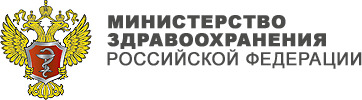 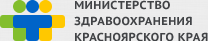 Распоряжение Правительства РФ от 26 декабря 2015 г. № 2724-р  «Перечень жизненно необходимых и важнейших лекарственных препаратов для медицинского применения на 2016 год»
 Постановление Правительства Красноярского края от 23 декабря 2014 г. № 636-п «Об утверждении территориальной программы государственных гарантий бесплатного оказания гражданам РФ медицинской помощи в Красноярском крае на 2015 год и плановый период 2016 и 2017 годов»
Перечень санаториев для лечения детей на 2016 год
БРОНХИАЛЬНАЯ АСТМА 2016 г. CINA
Контроль управления симптомов и факторов риска неблагоприятных исходов (расчет «будущих рисков ») 
Каждый пациент должен иметь индивидуальный письменный план действий астмы 
Персонализированное управление астмы.
Диспансеризация ЧБД
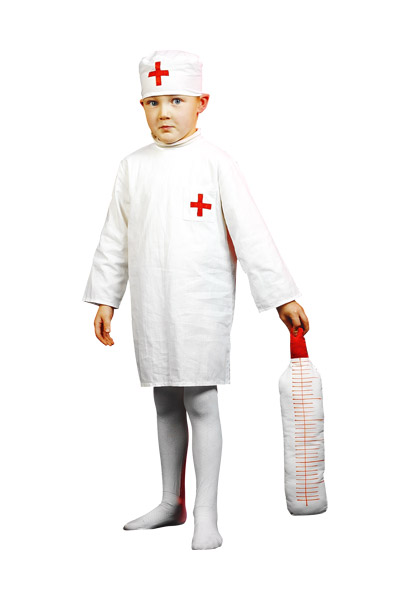 1. Скрининг- обследование (Приказ МЗРФ №621 от 30.12.03 г. «О комплексной оценке состояния  здоровья детей»);
2. Наблюдение во II-й группе здоровья;
3. Динамический контроль за состоянием здоровья при профосмотрах и ежегодно врачом педиатром; консультация ЛОР врача, аллерголога- иммунолога;
4. Организация и оценка эффективности оздоровительных мероприятий, своевременная санация очагов хронической инфекции, восстановление работоспособности и физического развития детей
сохранение, дальнейшее развитие, укрепление здоровья и обеспечение своевременной психосоциальной адаптации
Учебные пособия, методические рекомендации, монографии, статьи
Галактионова М.Ю., Матыскина Н.В., 
Гордиец А.В. 
Организация диспансерного 
наблюдения и санаторно-курортного 
лечения детей и подростков 
с хроническими заболеваниями
2015г., КрасГМУ
http://krasgmu.ru/umkd_files/metod/1_organizatsiya_dispansernogo_nablyudeniya.pdf
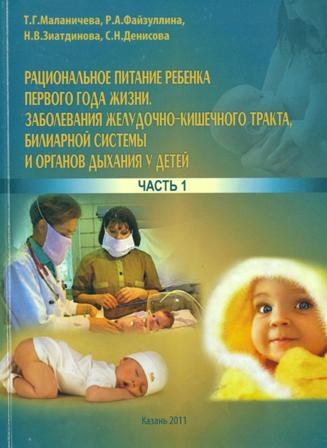 Ведение пациентов с БА
Наблюдение детей с БА осуществляется аллергологом-иммунологом и педиатром. По показаниям проводятся консультации пульмонолога, оториноларинголога, гастроэнтеролога, фтизиатра, невролога.
В амбулаторно-поликлинических условиях кратность консультаций аллерголога-
иммунолога, в зависимости от тяжести течения астмы у пациента и уровня контроля над болезнью, может составить 1 раз в 1-6 месяцев, педиатром - 1 раз в 3-6 месяцев. Обследование детей с подозрением на БА может проводиться как в дневном, так и в круглосуточном стационаре, а также амбулаторно (в зависимости от выраженности симптомов заболевания и региональных возможностей здравоохранения). 
Сроки госпитализации в целях обследования и назначения (а также коррекции) базисной терапии могут составить от 5 до 14 дней (в зависимости от состояния пациента).
Детям с обострением БА лечебные мероприятия могут проводиться амбулаторно, бригадой «скорой помощи», в отделениях неотложной помощи, в дневном / круглосуточном стационаре.

(Цитирование по Федеральным клиническим рекомендациям, 2016г)
Три основных аспекта реабилитации
медицинскую
социальную
профессиональную
В период обострения и в ремиссию: противовирусная терапия
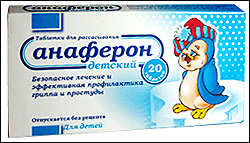 индукторы ИФН - высоко- и низкомолекулярные соединения природного и синтетического происхождения, стимулирующие выработку эндогенных ИФН
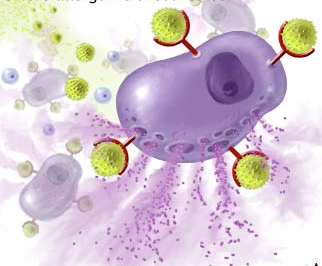 Сублингвально по 1 табл. 1-3 раза в день
Тройной эффект Эргоферона обеспечивают его компоненты:
афинно очищенные:
антитела к гамма-интерферону
антитела к CD4
антитела к гистамину
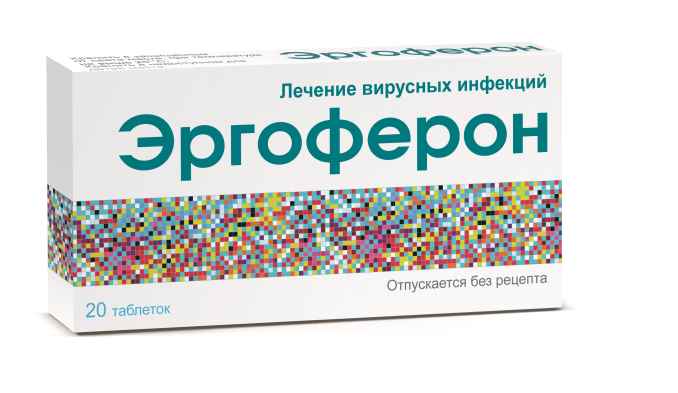 Повышение резистентности
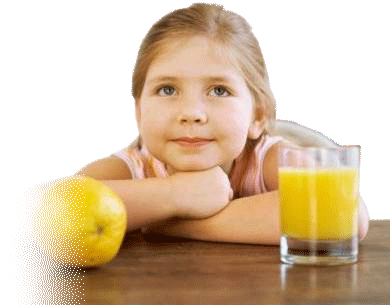 ежедневные прогулки на свежем воздухе;
регулярное проветривание помещений и исключение курения;
закаливание можно начинать после нетяжелого ОРЗ – через 7 – 10 дней;
Рациональная витаминотерапия
препарат, в составе которого были бы и витамины и минералы и растительные экстракты
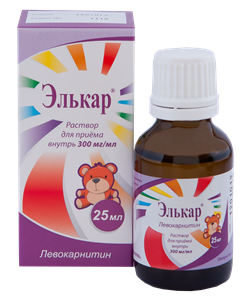 Биоэнергетическая терапия
обладает не только метаболическим, но и иммуностимулирующим эффектом. 
;  улучшает  иммунологический статус,  стабилизирует энергообмен в лимфоцитах
Немедикаментозные методы лечения БА
Должны проводиться в фазе стихания и ремиссии БА ср. тяжелого и легкого течения и включают в себя:
респираторную терапию,
кинезиотерапию,
спелеотерапию,
горноклиматическое лечение,
физиолечение,
лазерную терапию, 
иглоукалывание, 
фитотерапию, 
психотерапию.

(Цитирование по учебному пособию. Казань, 2013г)
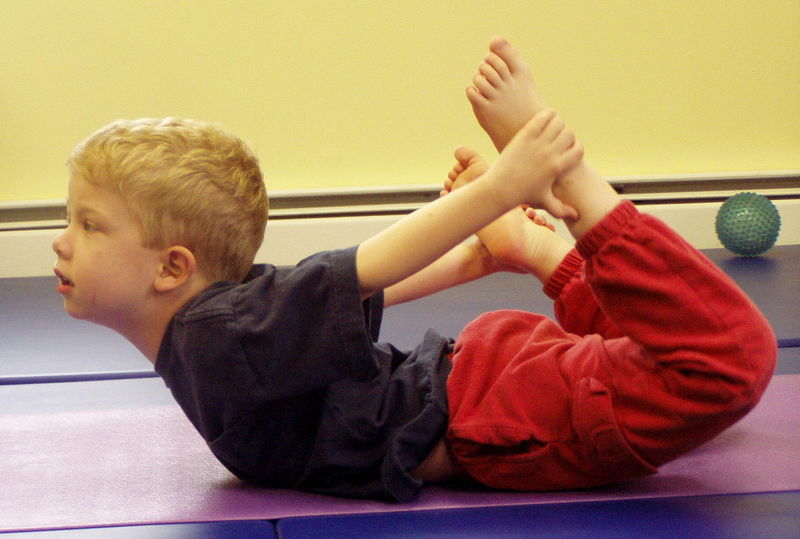 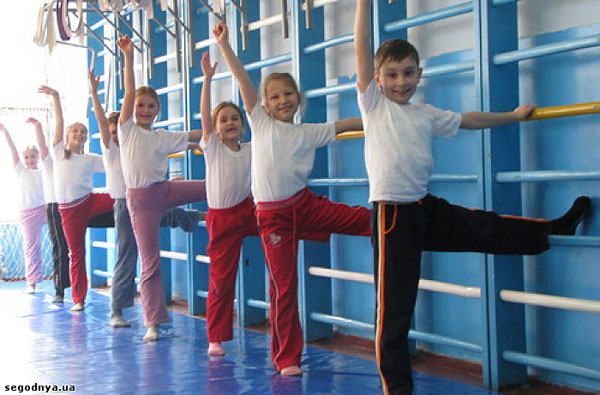 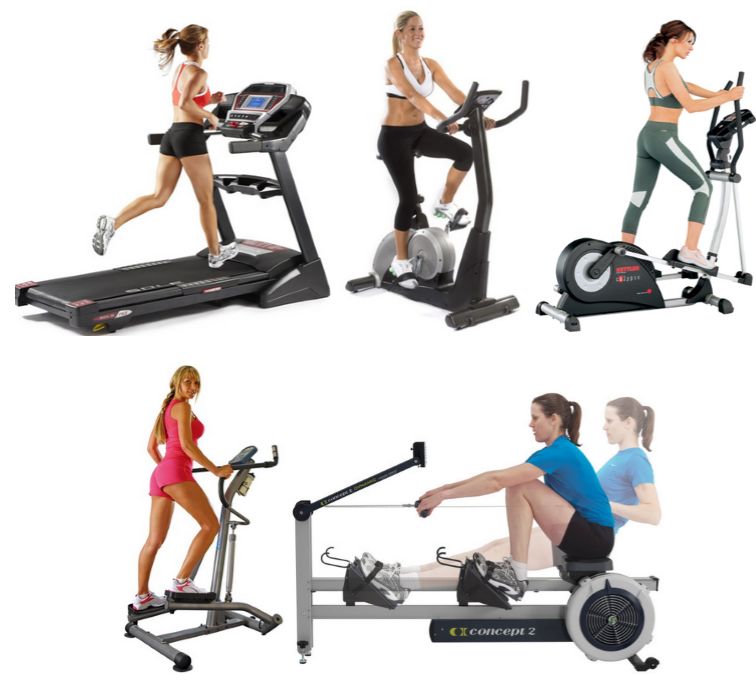 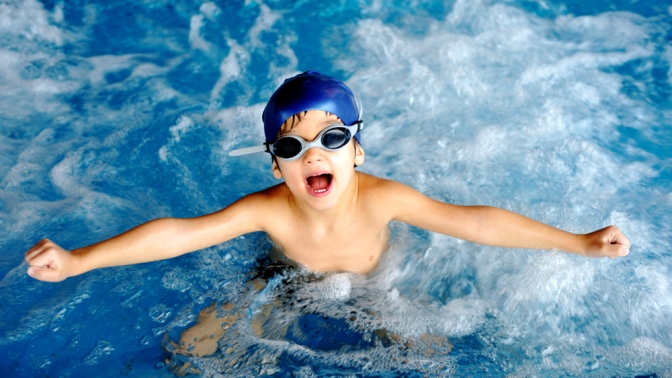 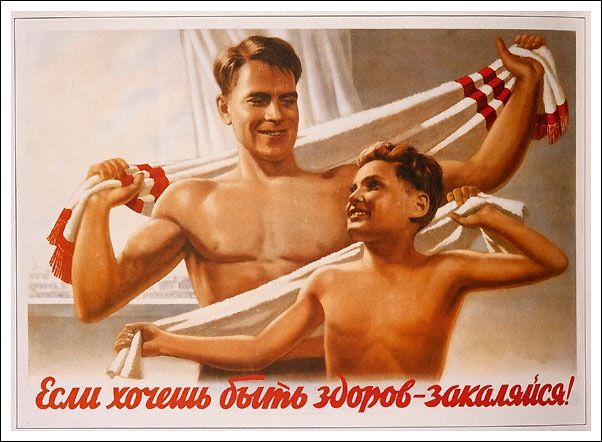 Детям, перенесшим острую патологию респираторного тракта,  рекомендовано:
снижение интенсивности антигенного воздействия (санация очагов хронической инфекции, восстановление целостности эпителия слизистой) 
рациональное питание и регулярный прием пищи 4-5 раз в день. 
полноценный ночной сон, соответствующий возрастным нормам. Дневной сон 1-2 часа.
исключение стрессовых ситуаций и занятий,   приводящих к переутомлению или перевозбуждению ребенка
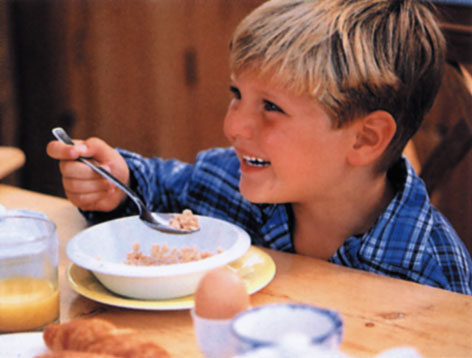 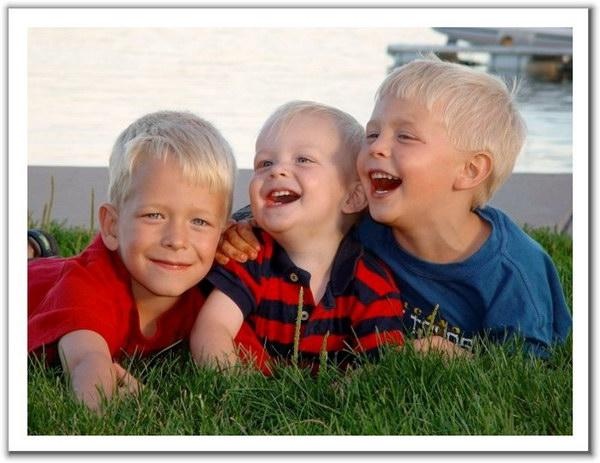 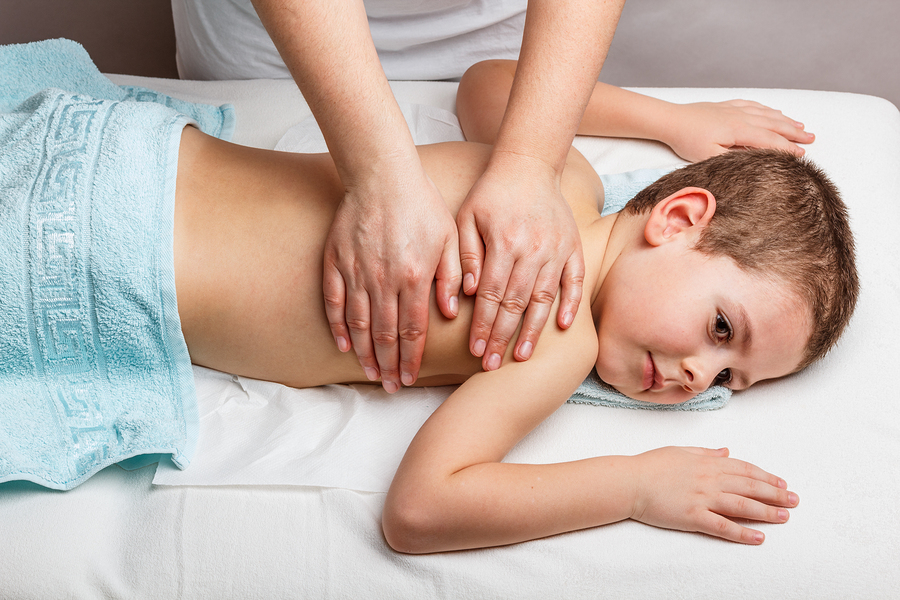 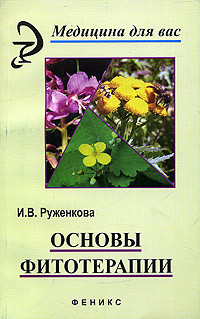 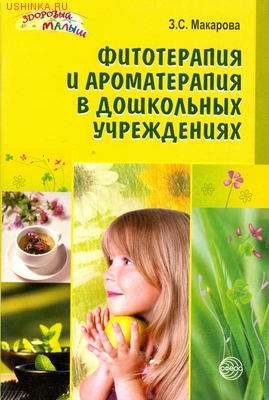 Противовоспалительная терапия (тропная к слизистой дыхательного тракта)
секретолитический эффект;
противовоспалительный эффект;
 противовирусные эффекты;
 иммуномодулирующий эффект
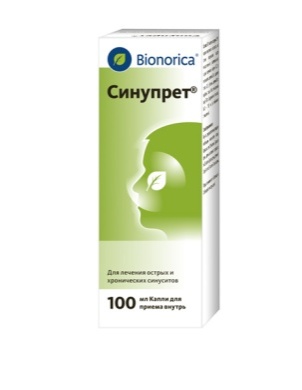 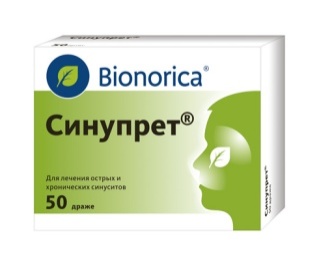 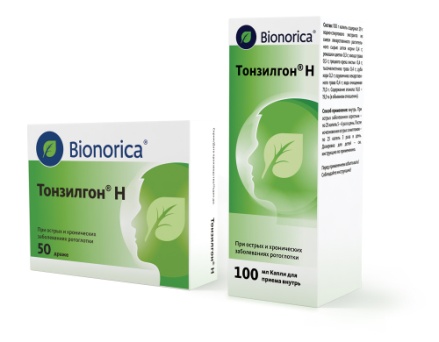 Тонзилгон Н– лекарственный растительный препарат комплексного действия для лечения и профилактики ОРИ и воспалительных заболеваний ротоглотки у детей от 1 года
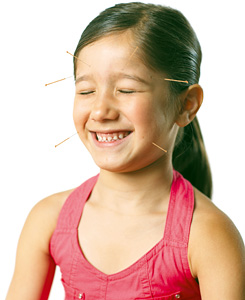 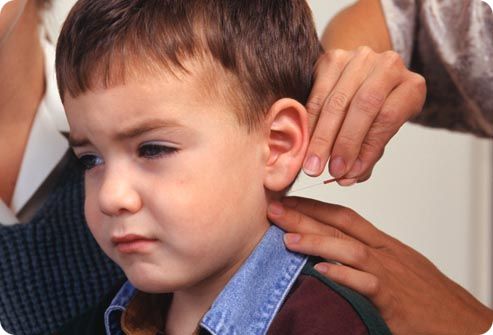 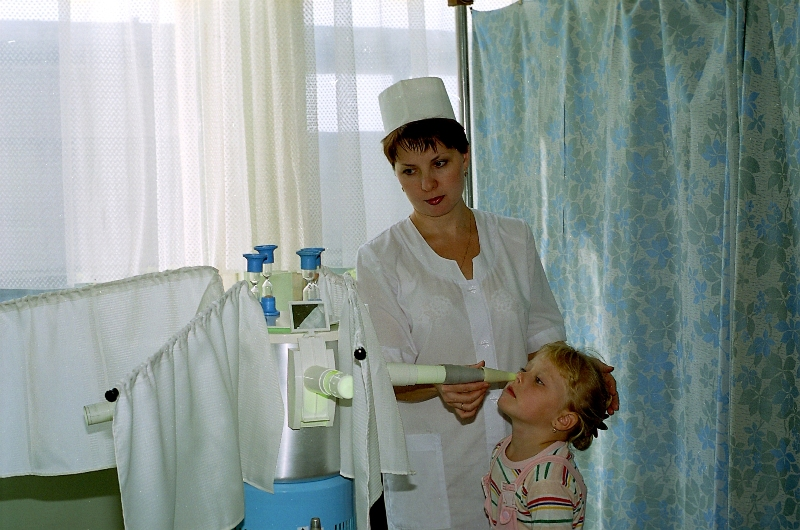 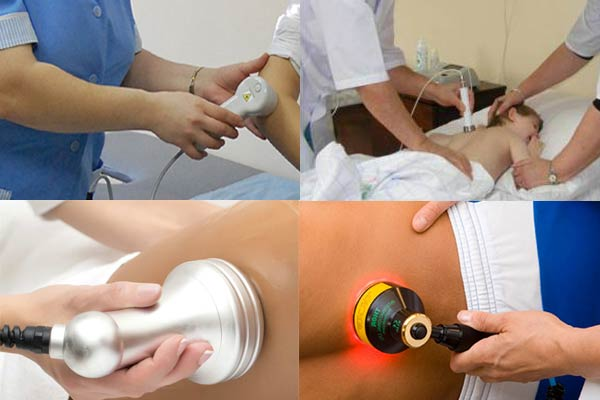 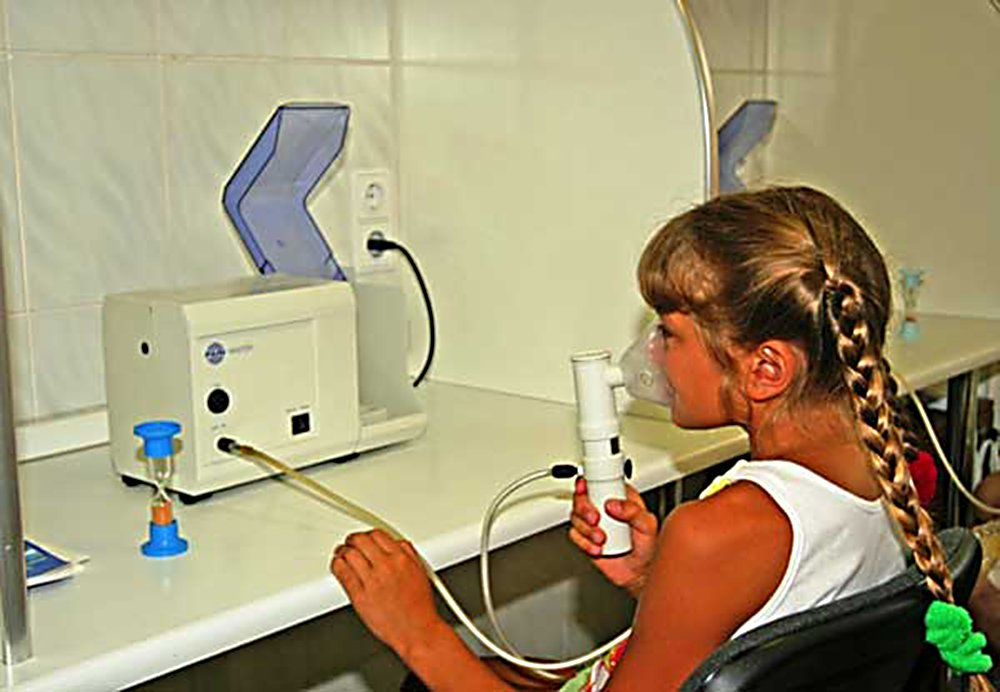 Гомеопатия - один из древних методов, в основе применяемых  препаратов - лекарственные растения и микроэлементы. Наиболее значимые результаты получают у детей с аллергическими и кожными заболеваниями, патологией желудочно-кишечного тракта, аномалиями конституции.
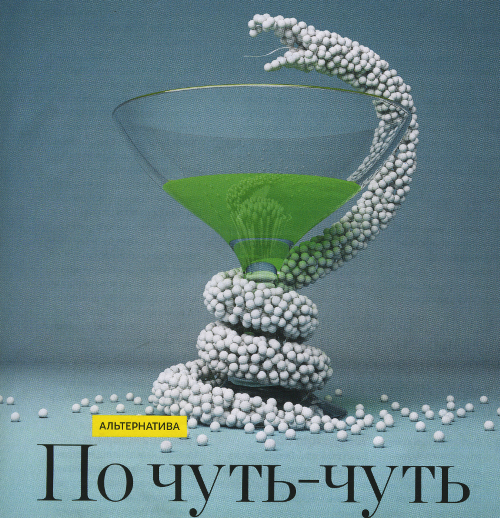 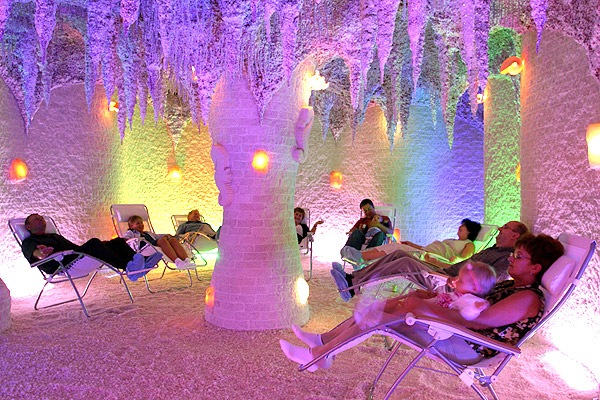 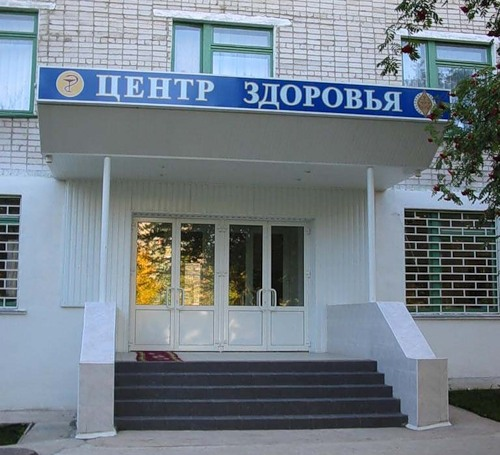 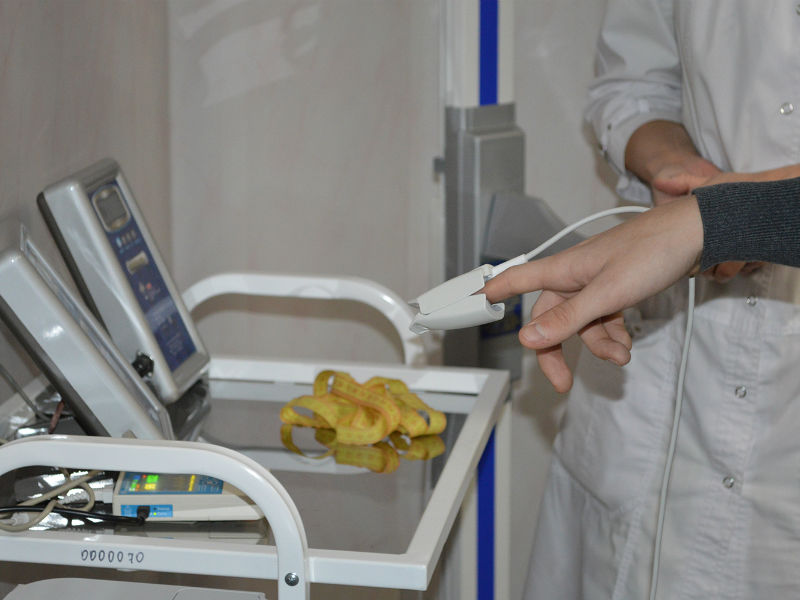 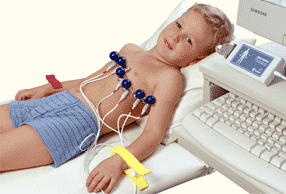 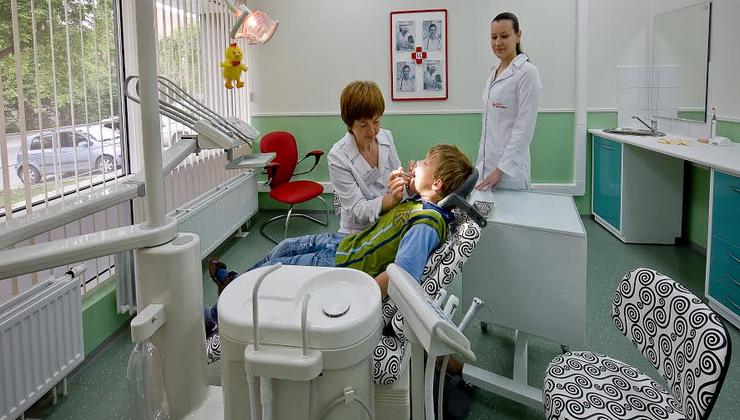 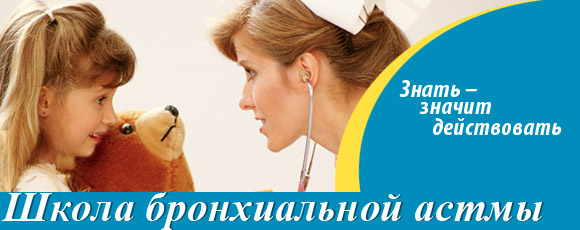 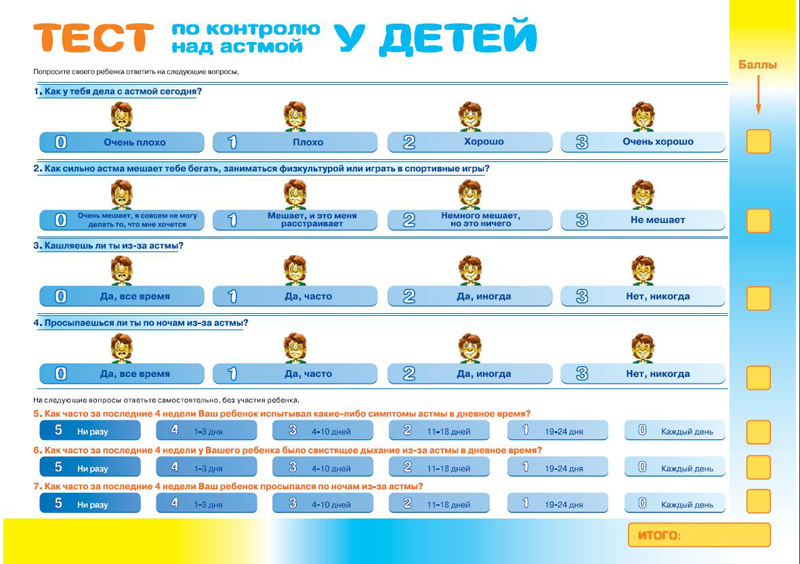 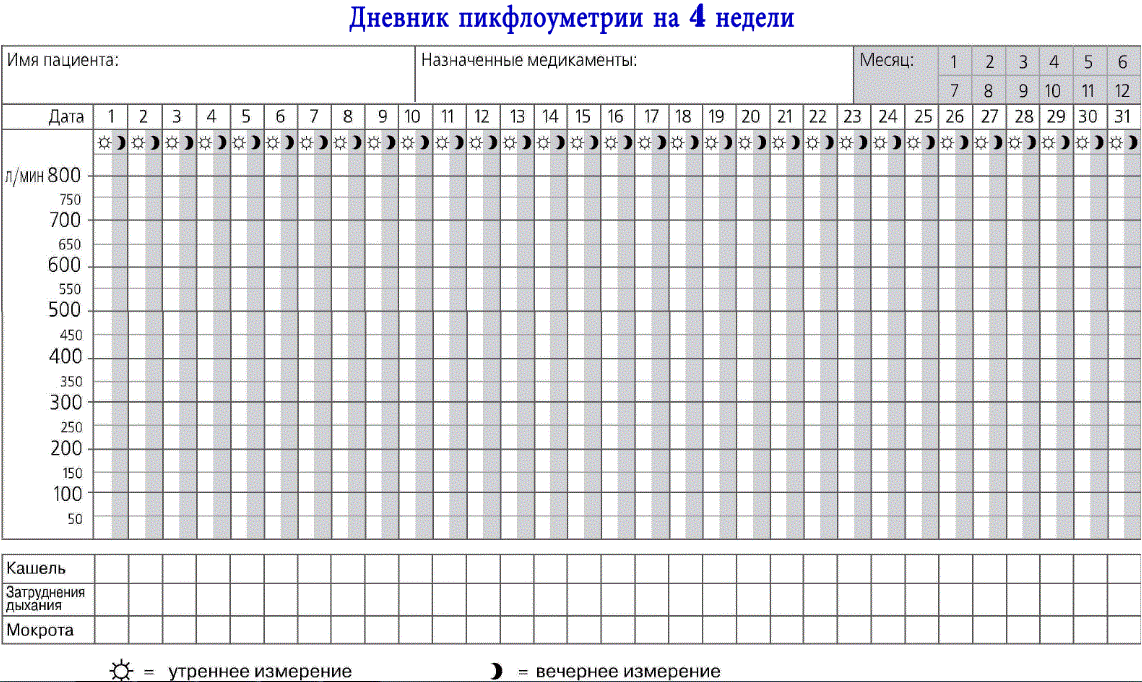 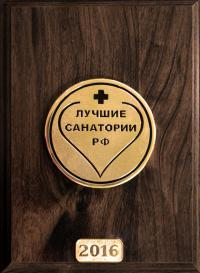 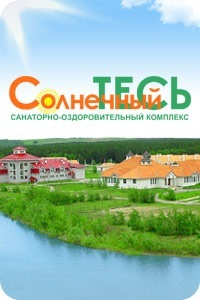 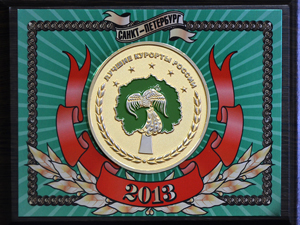 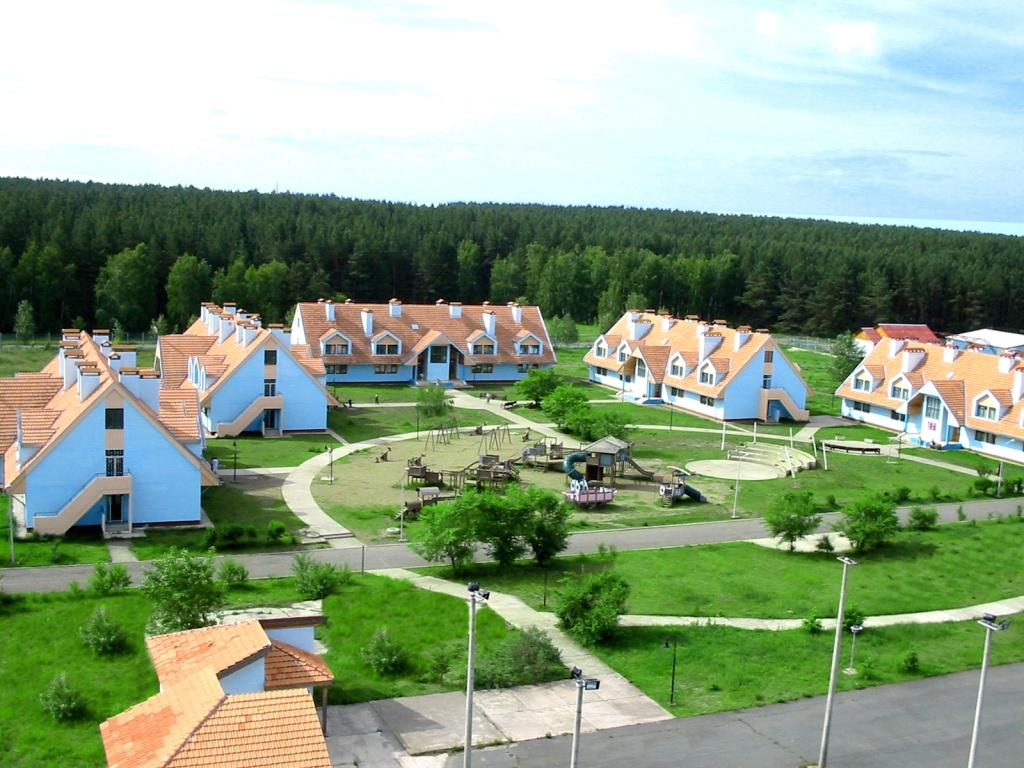 Министерство здравоохранения Красноярского края имеет возможность направлять на санаторно-курортное лечение в санатории, находящиеся в ведении Министерства здравоохранения Российской Федерации:
Для детей с заболеваниями органов дыхания (с 4 лет)
Социальная реабилитация
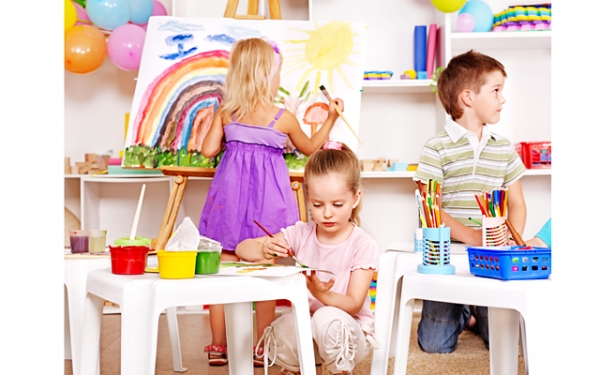 Цели диспансеризации ЧБД:
Выявление больных, которым может быть установлен конкретный диагноз и проведено соответствующее лечение;
максимальное устранение имеющихся экзо- и эндогенных факторов риска;
сохранение, дальнейшее развитие, укрепление здоровья;
обеспечение своевременной психосоциальной адаптации;
гармоничное развитие ведущих органов, систем всего организма в целом
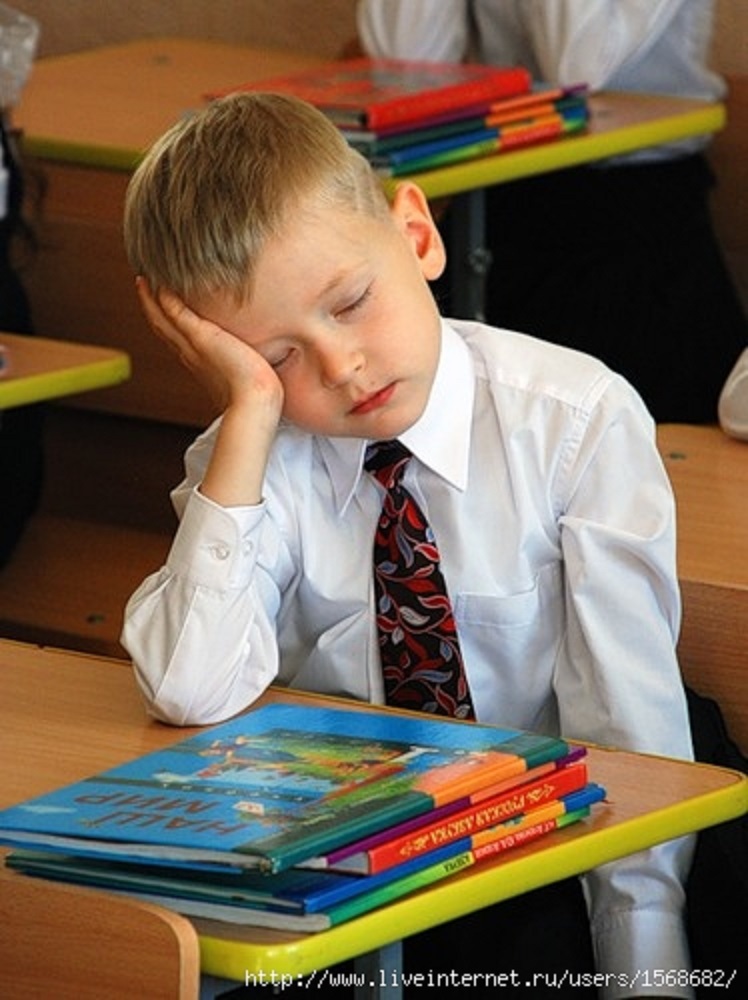 подготовка детей к усвоению программы дошкольного учреждения или школы
Вакцинация
Использовать до и после вакцинации общеукрепляющую и стимулирующую терапию (витамины, препараты интерферона, антиоксиданты, биостимуляторы, адаптогены);
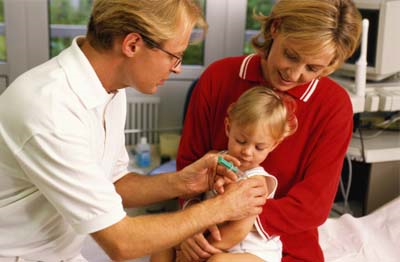 Рекомендуется проводить вакцинацию в начале недели и в первой половине дня, чтобы обеспечить медицинское наблюдение после иммунизации и во избежание осложнений
По окончании календарного года на каждого ребенка, находившегося на диспансерном наблюдении, составляется годовой эпикриз
Снятие ребенка с учета осуществляется при обязательном участии педиатра и специалиста, которым наблюдался ребенок
Влияние показателей диспансеризации на оплату труда участкового педиатра
Выплаты стимулирующего характера:
Выплаты за важность выполняемой работы, степень самостоятельности и   ответственности
Выплаты за интенсивность и высокие результаты труда;
Выплаты за качество выполняемых работ;
Данные выплаты производятся ежемесячно на основании протокола оценки. Оценка работы производится в баллах  согласно  протоколу  1 раз  в квартал (максимум 205 баллов).
Показатели диспансеризации
Полнота охвата детей периодическими осмотрами: число детей, фактически осмотренных / число детей, подлежащих осмотру по плану.
 Показатель диспансеризации больных детей: число пациентов, состоящих на диспансерном учете на конец года х 100 / общее количество больных детей на участке.
 Показатель эффективности диспансеризации: число детей, снятых с диспансерного учета в связи с выздоровлением / общее число детей, состоящих на диспансерном учете на конец года. 
	Этот показатель вычисляется по каждой нозоологической группе отдельно, а так же по группе ЧДБ. Так же рассчитываются показатели эффективности диспансеризации, формируемые как «улучшение», «без перемен», «ухудшение». Отражают эффективность диспансеризации и показатели частоты обострений.
Кафедра поликлинической педиатрии и пропедевтики детских болезней с курсом ПО
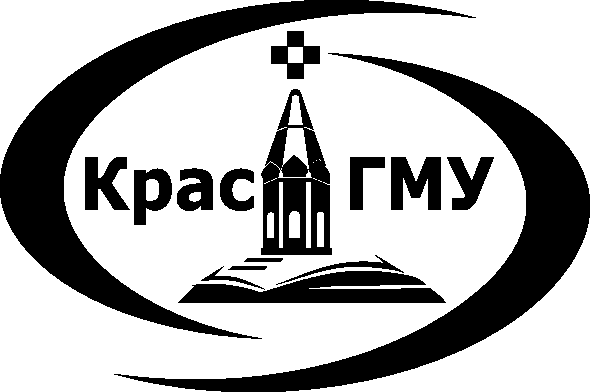 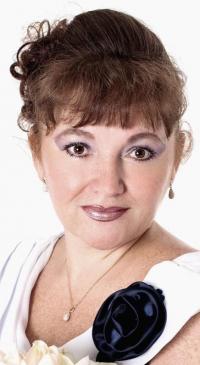 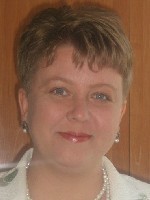 e-mail: myugal@mail.ru
e-mail: gordiezav@yandex.ru


Спасибо за внимание!
54